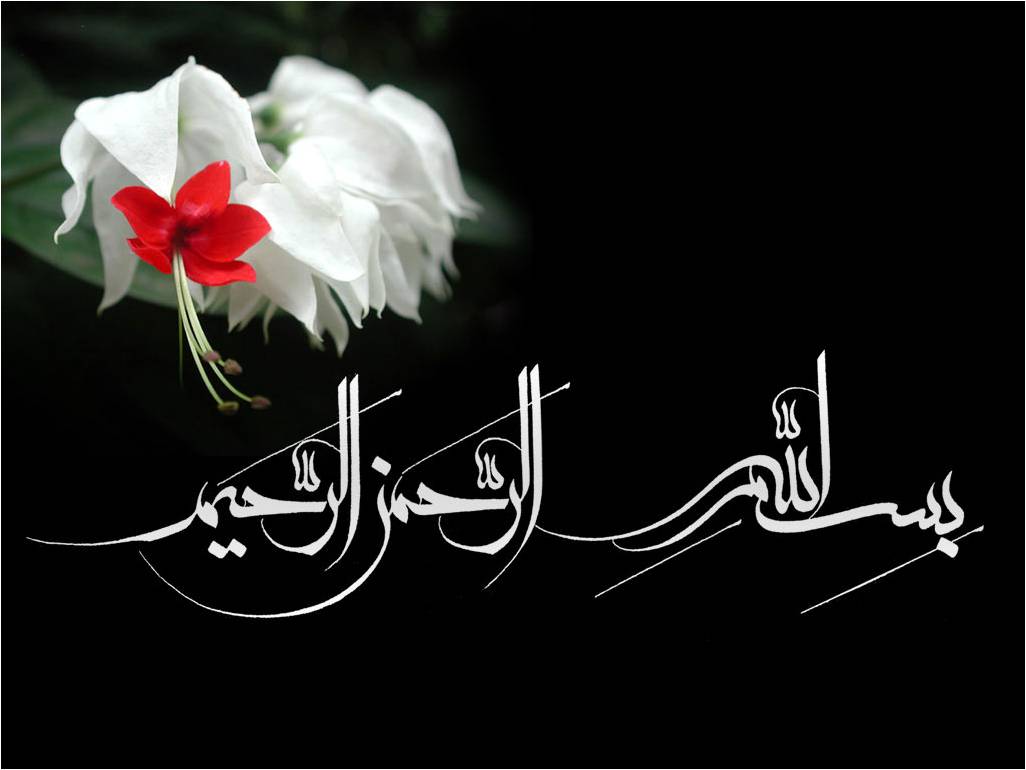 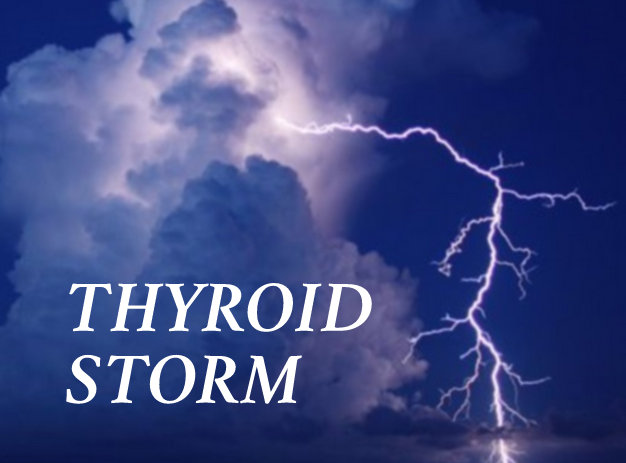 Dr. Rouhi
Introduction:
Thyroid storm, also referred to as thyrotoxic crisis, oraccelerated hyperthyroidism is an acute, life-threatening, hypermetabolic state induced by excessive release ofthyroid hormones (THs) in individuals with thyrotoxicosis.[1]

1. Sarlis NJ, Gourgiotis L. Thyroid emergencies. Rev Endocr Metab Disord 2003; 4:129.
Continue…
Thyroid storm may be the initial presentation of thyrotoxicosis in undiagnosed or incompletely treated patients

It is usually occurring in association with Graves disease but sometimes with toxic multinodular goiter and solitary toxic adenoma

It is often precipitated by an acute event
Epidemiology
It is a rare presentation of hyperthyroidism 

As per the Japanese National Survey  conducted between 2004 and 2008, the incidence of thyroid storm was 0.2 per 100,000 population per year.[1]

It is about 0.22% of all thyrotoxic patients and 5.4% of hospitalized thyrotoxicosis patients

 The average age of people with thyroid storm was 42 to 43 years
 The female to male ratio for incidence of thyroid storm was about 3:1

1. Akamizu T. Thyroid Storm: A Japanese Perspective. Thyroid 2018; 28:32.
Continue…
The mortality associated with thyroid storm has been estimated to be as high as 10-30% despite modern advancements in its treatment and supportive measurements.[1]


It is very important to recognize it early and start aggressive treatment to reduce the mortality.[2]


1.Angell TE, Lechner MG, Nguyen CT, et al. Clinical features and hospital outcomes in thyroid storm: a retrospective cohort study. J Clin Endocrinol Metab 2015; 100:451.
2. Ono Y, Ono S, Yasunaga H, et al. Factors Associated With Mortality of Thyroid Storm: Analysis Using a National Inpatient Database in Japan. Medicine (Baltimore) 2016; 95:e2848.
Precipitating factors:
Infection
Trauma
Thyroid surgery
Non-thyroid surgery
Acute illness like diabetic ketoacidosis[1], acute myocardial infarction, vascular accident, cardiac failure, drug reaction
Parturition, Toxemia of pregnancy
Recent use of Iodinated contrast medium
Radioiodine therapy 
Abrupt discontinuation of antithyroid medicine.[2]

1. Ikeoka T, Otsuka H, Fujita N, et al. Thyroid Storm Precipitated by Diabetic Ketoacidosis and Influenza A: A Case Report and Literature Review. Intern Med. 2017. 56 (2):181-5. 
2.Swee du S, Chng CL, Lim A. Clinical characteristics and outcome of thyroid storm: a case series and review of neuropsychiatric derangements in thyrotoxicosis. Endocr Pract 2015; 21:182.
Pathogenesis
Hypotheses include:

A rapid rate of increase in serum thyroid hormone levels

Increased responsiveness to catecholamines

Enhanced cellular responses to thyroid hormone.[1]

Relatively higher levels of free THs than patients with uncomplicated thyrotoxicosis[2] 

Cytokin release and acute immunologic disturbance caused by the precipitating factor

1.Sarlis NJ, Gourgiotis L. Thyroid emergencies. Rev Endocr Metab Disord 2003; 4:129.
 2.Brooks MH, Waldstein SS. Free thyroxine concentrations in thyroid storm. Ann Intern Med 1980; 93:694.
Clinical Presentation
1.Fever

 2.Central Nervous System symptoms

3.Sinus Tachycardia or a variety of supraventricular    arrhytmias, often accompanied by various degrees of CHF 

 4.Gastrointestinal sympyoms

 5.Other tyoical symptoms and signs of thyrotoxicosis
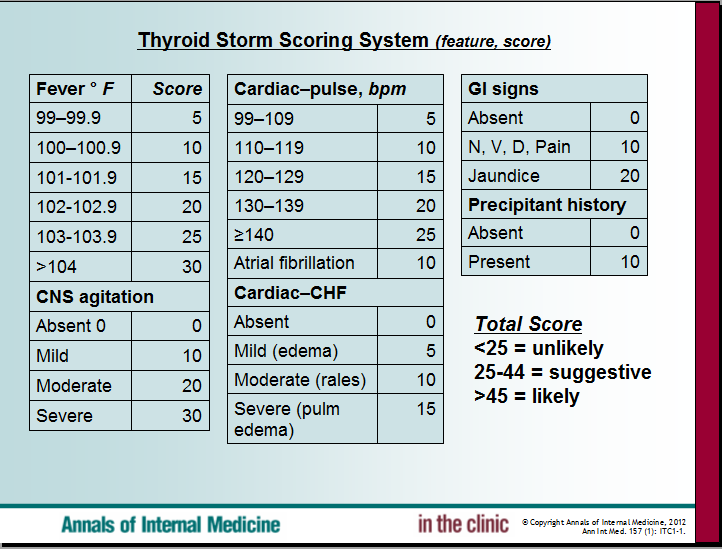 DIAGNOSIS
The diagnosis of thyroid storm is based upon the presence of severe and life-threatening symptoms in a patient with biochemical evidence of hyperthyroidism
  
There are no universally accepted criteria or validated clinical tools for diagnosing thyroid storm

While Burch and Wartofsky’s scoring system is likely sensitive, it is not very specific

Thyroid function tests (TSH) should be assessed in all patients in whom there is a clinical suspicion of thyroid storm
Treatment of thyroid storm
Supportive measures
Antiadrenergic drugs
Thionamides
Iodine preparations
Glucocorticoids
Bile acid sequestrants
Treatment of the underlying condition
Rarely plasmapheresis
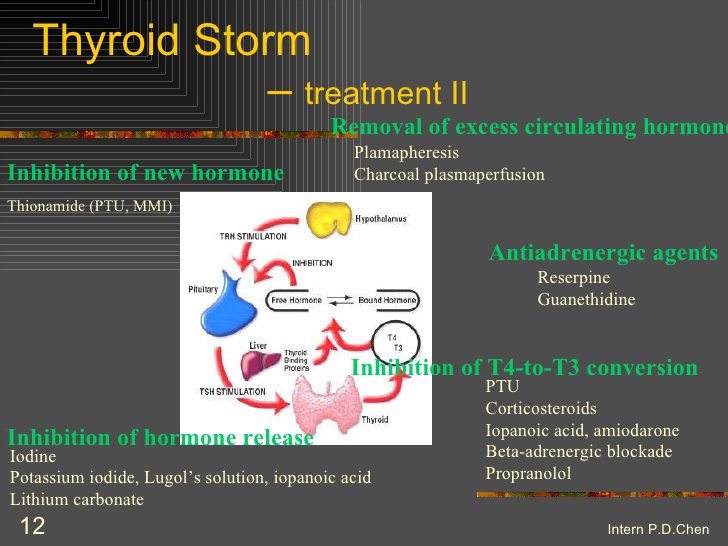 Supportive measures
provide supplemental oxygen, ventilatory support, and intravenous fluids

 Correct electrolyte abnormalities

Treat cardiac arrhythmia, if necessary

Aggressively control hyperthermia by applying ice packs and cooling blankets and by administering acetaminophen
Antiadrenergic drugs
Propranolol is administered orally or via nasogastric tube at a dose of 60-80 mg every 4-6 hours 

It may also be given IV (0.5-1 mg over 10 min followed by 1-2 mg over 10 min every few hours

It is important to avoid propranolol in conditions such as asthma,COPD,PVD, or decompensated heart failure

 Cardioselective beta blockers such as metoprolol may be administered in patients with reactive airway disease

calcium channel blockers may be used when beta blockers are contraindicated

 The use of intravenous short acting beta-1 blockers, such as esmolol allows quick dose titration with minimization of side effects.
Thionamides
Administer antithyroid medications to block further synthesis of thyroid hormones
 
High-dose propylthiouracil (PTU) or methimazole may be used for treatment of thyroid storm

The recommended dose for PTU are 200-250 every 4-6 hours and for MMI 20-25mg whether orally, via NGT or rectal administration 

 PTU has a theoretical advantage in severe thyroid storm because of its early onset of action and capacity to inhibit peripheral conversion of T4 to T3
Continue…
However, a study by JTA and JES found evidence that in severe thyroid storm, T4-to-T3 conversion may already be reduced

 The taskforce also found that disease severity and mortality did not significantly differ between patients in the study who were managed with methimazole or PTU.[1]

Guidelines released in 2016 by the JTA/JES recommended the use of intravenous methimazole in severe cases of thyroid storm.[2]

1. Isozaki O, Satoh T, Wakino S, et al. Treatment and management of thyroid storm: analysis of the nationwide surveys: The taskforce committee of the Japan Thyroid Association and Japan Endocrine Society for the establishment of diagnostic criteria and nationwide surveys for thyroid storm. Clin Endocrinol (Oxf). 2016 Jun. 84 (6):912
2.[Guideline] Satoh T, Isozaki O, Suzuki A, et al. 2016 Guidelines for the management of thyroid storm from The Japan Thyroid Association and Japan Endocrine Society (First edition). Endocr J. 2016 Dec 30. 63 (12):1025-1064.
Iodine compounds
Administer iodine compounds orally or via a NGT to block the release of THs (at least 1 h after starting antithyroid drug therapy)

 SSKI is a given at a dose of 5 drops every 6 hours, or Lugol's iodine at a dose of 10 drops every 8 hours

If available, intravenous radiocontrast dyes such as ipodate and iopanoate can be effective in this regard

In patients allergic to Iodine, lithium(300mgevery 6h)can be used as alternative agent
Glucocorticoids
Administer glucocorticoids to decrease peripheral conversion of T4 to T3

 This may also be useful in preventing relative adrenal insufficiency due to hyperthyroidism and improving vasomotor symptoms

 Hydrocortisone is administered intravenously at a dose of 100 mg every 8 hours or dexamethasone at a dose of 1-2 mg every 6 hours.
Bile acid sequestrants
These agents prevent reabsorption of free THs in the gut (released from conjugated TH metabolites secreted into bile through the enterohepatic circulation)

 A recommended dose is 4 g of cholestyramine every 6 hours via a nasogastric tube. Another option is 20-30 g/day of Colestipol-HCl. [1] 

1.De Groot LJ, Feingold KR, et al. Thyroid Storm. In: De Groot, Weickert MO, editors. SourceEndotext .South Dartmouth (MA): MDText.com, Inc. 2000.
Other Notes
Treat the underlying condition, if any, that precipitated thyroid storm and exclude comorbidities such as diabetic ketoacidosis and adrenal insufficiency 

The focus of infection should be investigated in patients with high fever and accompanying infection should be treated

In addition to prompt treatment of thyrotoxicosis, differential diagnosis and treatment of acute disturbances of consciousness, psychosis, and convulsion in thyroid storm should be performed
Plasmapheresis
It has been tried when traditional therapy has not been successful.[1]

Plasmapheresis removes cytokines, antibodies, and thyroid hormones from plasma.[2]

 In one case report, Treatment with plasmapheresis resulted in marked improvement in thyrotoxicosis within three days, allowing thyroidectomy for definitive therapy.[3]

1. Koball S, Hickstein H, Gloger M, et al. Treatment of thyrotoxic crisis with plasmapheresis and single pass albumin dialysis: a case report. Artif Organs 2010; 34:E55.
2.Muller C, Perrin P, Faller B, et al. Role of plasma exchange in the thyroid storm. Ther Apher Dial 2011; 15:522.
3. Vyas AA, Vyas P, Fillipon NL, et al. Successful treatment of thyroid storm with plasmapheresis in a patient with methimazole-induced agranulocytosis. Endocr Pract 2010; 16:673.
Prognosis
Thyroid storm is an acute, life-threatening emergency. If untreated, thyroid storm is almost invariably fatal (90% mortality rate)

 Death from thyroid storm may be a consequence of cardiac arrhythmia, congestive heart failure, hyperthermia, multiple organ failure or other factors [1] , though the precipitating factor is often the cause of death.

With adequate therapy ,clinical improvement should occur within 24 hours and the crisis should resolve within a week

Treatment for adults has reduced mortality to 10-30%

1. Feingold KR, et al. Thyroid Storm. In: De Groot LJ. SourceEndotext [Internet]. South Dartmouth (MA): MDText.com, Inc. 2000.
Poor prognostic factors
The following factors were associated with increased mortality risk in thyroid storm  :

Age 60 years or older

Central nervous system (CNS) dysfunction at admission[1]

Lack of antithyroid drug and beta-blockade use[2]

Need for mechanical ventilation and plasma exchange along with hemodialysis[2]


1.Swee du S, Chng CL, Lim A. Clinical characteristics and outcome of thyroid storm: a case series and review of neuropsychiatric derangements in thyrotoxicosis. Endocr Pract 2015; 21:182. 
2.Ono Y, Ono S, et al.Factors Associated With Mortality of Thyroid Storm: Analysis Using a National Inpatient Database in Japan. Medicine (Baltimore). 2016 Feb. 95 (7):e2848.